Sisteme de Comunicare și Transmitere de DateT.4 – Transmisia datelor în banda de bază.
Transmisia asincronă şi sincronă, Coduri de linie la transmisia sincronă, Coduri de linie fără întoarcere la zero, Coduri de linie cu întoarcere la zero, Codul de linie AMI (Alternate Mark Inversion), Codul de linie bifazic standard, Codurile bifazice Mark şi Space
Scopul Lecției: De a înțelege noțiunea de transmitere în bază de bandă. De a cunoaște noțiunea de coduri de linie și a înțelege codurile de linie NRZ și NRZI
Trebuie să cunoașteți:
§  Noțiune de transmitere sincronă și asincronă în bandă de bază;§  Codificarea NRZ și NRZI avantajele și dezavantajele;
§  Codificarea AMI și codificările bifazice:
Conf. Univ. Dr. Crețu Vasilii
Transmisia asincronă şi sincronă.
Transmisia unui semnal se poate realiza direct în banda sa de bază, dacă se introduce pe canal semnalul nemodificat, cu spectrul său original, aşa cum este obținut de la traductorul care preia informația din mediul real şi o transformă în semnal (senzori pentru diferite mărimi fizice, microfoane pentru semnal audio, camere de luat vederi pentru semnale video). Transmisia în banda de bază nu utilizează modularea pe purtătoare a semnalului util, care ar rezulta în modificarea spectrului de frecvențe inițial, prin translare. Acest mod de transimisie a informației are avantajul simplității, deoarece semnalele nu sunt prelucrate suplimentar, dar are şi o serie de dezavantaje. Banda relativă de frecvență este largă (banda relativă = banda semnalului raportată la frecvența medie) şi poate fi uşor influențată de perturbații cu diverse frecvențe. Semnalele nu pot fi transmise în banda de bază la distanțe mari datorită imunității scăzute la perturbații ce apar cu precădere în zona inferioară a spectrului. Sistemele de transmisie a datelor care nu folosesc procedee de modulare/demodulare, utilizând direct forma de undă numerică (semnalul dreptunghiular) asociat secvenței de date, se numesc sisteme de transmisie a datelor în banda de bază, deoarece banda de frecvențe a semnalului nu este translată în jurul unei frecvențe superioare şi conține inclusiv component continuă (frecvența zero). Transmisia digitală în banda de bază înseamnă, în general, transmiterea directă pe canal a semnalului dreptunghiular cu două nivele de tensiune sau curent corespunzătoare valorilor logice de “0” şi “1”. Deoarece transmisia datelor are loc în mod serial, echipamentul receptor va primi doar două nivele de tensiune care se succed în timp, din care acesta trebuie să discrimineze începutul şi sfârşitul fiecărei celule de bit (sincronizarea pe bit), dar şi împachetarea globală a şirului de date în caractere şi blocuri de date (sincronizarea pe caracter şi pe cadru). Sincronizarea receptorului cu emițătorul poate fi realizată în două moduri, în funcție de relația dintre ceasul transmițătorului şi cel al receptorului. În cazul transmisiei asincrone, cele două ceasuri sunt semnale independente. Fiecare caracter este tratat independent şi receptorul va trebui resincronizat la începutul acestuia. Receptorul reporneşte practic ceasul de sondare a biților la începutul fiecărui caracter, odată cu detecția unui front negativ de “START” pe linia de comunicație, ca în figura 1. Acest mod de transmisie se utilizează mai mult în situațiile când datele transferate sunt generate la interval aleatoare de timp.
Асинхронная и синхронная передача.
Передача сигнала может осуществляться непосредственно в его основной полосе, если в канал вводится немодифицированный сигнал с его исходным спектром, так как он получается от преобразователя, который берет информацию из реальной среды и преобразует ее в сигнал (датчики для разных физических размеров, микрофоны для аудиосигнала, камеры видеосигнала). При передаче основной полосы частот не используется модуляция несущей полезного сигнала, что привело бы к изменению начального частотного спектра за счет трансляции. Этот способ передачи информации имеет преимущество в простоте, поскольку сигналы не подвергаются дальнейшей обработке, но он также имеет ряд недостатков. Относительная полоса частот широка (относительная полоса = полоса сигнала относительно средней частоты), и на нее легко могут влиять помехи с различными частотами. Сигналы не могут передаваться в основной полосе частот на большие расстояния из-за низкой устойчивости к помехам, возникающим в основном в нижней части спектра. Системы передачи данных, не использующие процедуры модуляции/демодуляции, использующие непосредственно числовую форму сигнала (прямоугольный сигнал), связанную с последовательностью данных, называются системами передачи данных основной полосы частот, поскольку полоса частот сигнала не транслируется вокруг более высокой частоты и содержит включая непрерывную составляющую (нулевую частоту). Цифровая передача в основной полосе частот обычно означает прямую передачу по каналу прямоугольного сигнала с двумя уровнями напряжения или тока, соответствующими логическим значениям «0» и «1». Поскольку передача данных происходит последовательно, приемное оборудование будет получать только два уровня напряжения, которые следуют друг за другом во времени, из которых оно должно различать начало и конец каждой битовой ячейки (битовая синхронизация), а также глобальную упаковку. строки, символьных данных и блоков данных (символьная и кадровая синхронизация). Приемник может быть синхронизирован с передатчиком двумя способами, в зависимости от соотношения между часами передатчика и часами приемника. В случае асинхронной передачи два тактовых сигнала являются независимыми сигналами. Каждый символ обрабатывается независимо, и приемник необходимо будет повторно синхронизировать в начале. Приемник практически перезапускает тактовые импульсы битового зонда в начале каждого символа, как только на линии связи обнаруживается отрицательный фронт «СТАРТ», как на рисунке 1. Этот режим передачи больше используется в ситуациях, когда передаваемые данные генерируются на интервалы случайное время.
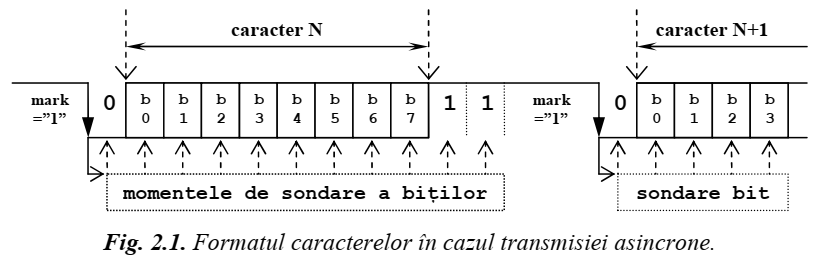 Formatul caracterelor în cazul transmisiei asincrone
În cazul transmisiei sincrone, ceasul receptorului este în strânsă relație de fază cu cel al transmițătorului. Pe linie se transmite un cadru în mod continuu, fără pauze între caractere, fiind necesară doar păstrarea dependenței ceasurilor la începutul fecărui caracter (fig. 2). Practic se transmite efectiv ceasul pe altă linie distinctă de linia datelor sau se utilizează un procedeu de înglobare a informației de ceas în semnalul de date (folosind un anumit cod de linie) şi extragerea acesteia la receptor. Modul de transmisie sincronă se utilizează pentru blocuri mari de date care sunt disponibile într-un flux susținut continuu.
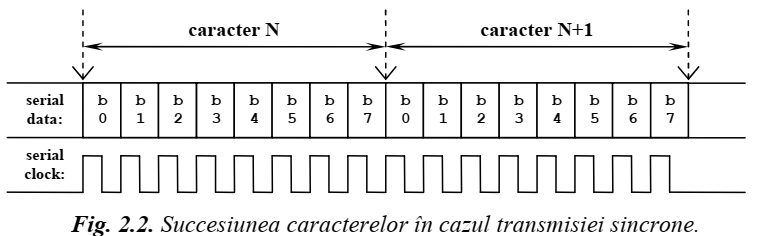 Succesiunea caracterelor în cazul transmisiei sincrone
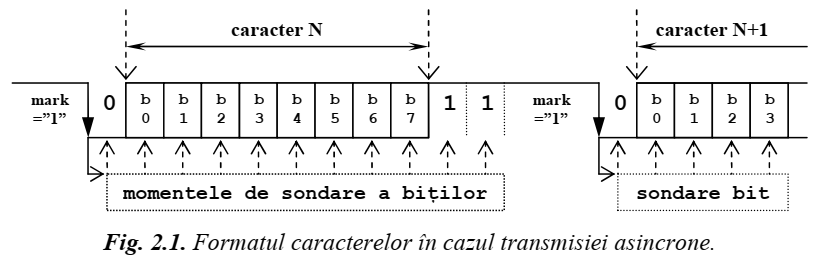 Формат символов для асинхронной передачи
В случае синхронной передачи часы приемника тесно связаны с часами передатчика. Кадр передается непрерывно по строке, без разрывов между символами, необходимый только для сохранения зависимости часов в начале каждого символа (рис. 2). По сути, часы фактически передаются по линии, отличной от линии данных, или используется процесс для встраивания информации о часах в сигнал данных (с использованием определенного линейного кода) и извлечения ее в приемник. Синхронный режим передачи используется для больших блоков данных, доступных в непрерывном устойчивом потоке.
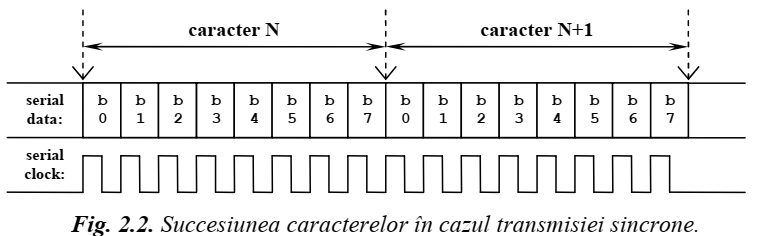 Последовательность символов при синхронной передаче
Transmisia asincronă se foloseşte în general în situațiile când data transferată este generată la intervale aleatoare, linia fiind inactivă perioade lungi şi nedeterminate de timp. Fiecare caracter este încadrat între un bit de ”START” şi 1, ½, sau 2 biți de “STOP”. Biții de “START” şi cei de “STOP” au polaritate diferită, pentru asigurarea a cel puțin unei tranziții 0→1→0 între două caractere succesive care sosesc fără întârziere între ele. Prima tranziție 1→0 după perioada de inactivitate a liniei este utilizată de receptor pentru a determina momentele de timp în care se preiau eşantioanele de bit. Practic, se porneşte recepția unui caracter pe frontal negativ al bitului de “START”. Sincronizarea pe bit se realizează prin determinarea cât mai precisă a tranziției de “START”. Ceasul receptorului trebuie să aibă perioada de cel puțin 16 ori mai mică decât durata de transmisie a unui bit, pentru a minimiza eroarea de detecție a începutului de caracter, eroare ce apare datorită asincronismului între tranzițiile de pe linia de recepție şi tranzițiile tactului receptorului. Pentru exemplificarea acestei erori, în figura 3. s-a considerat o perioadă a ceasului de numai 4 ori mai mică decât durata de transmisie a unui bit. Sincronizarea pe caracter, adică determinarea începutului şi sfârşitului caracterului, se realizează prin simpla numărare a biților veniți pe linie, cu verificarea corectitudinii biților finali de “STOP” care trebuie sa aibă valoarea logică “1”. Acest lucru este posibil deoarece numărul de biți pe caracter este stabilit la configurarea transmițătorului şi receptorului, reprezentând o caracteristică a transmisiei. Sincronizarea pe cadru (bloc de caractere) se realizează în mod distinct, în funcție de informația transmisă, adică şir de coduri ASCII (text) sau date binare. Dacă mesajul transmis este format din caractere ASCII, pentru delimitarea începutului şi sfârşitului fiecărui cadru se folosesc 2 caractere speciale, cu codurile aflate în afara setului tipăribil de caractere ASCII: 
o STX = 02H = ”Start of TeXt”;
o ETX = 03H = ”End of TeXt”.
Dacă informația transmisă este binară pură, se mai defineşte încă un caracter special ASCII de control (DLE), cadrul fiind delimitat de secvența DLE, STX→DLE, ETX: 
o DLE = 10H = ”Data Link Escape”.
În situația când un octet de date din cadrul binar transmis are chiar valoarea numerică a codului DLE, acesta va fi dublat la emițător, urmând ca la recepție să se elimine câte unul din doi octeți consecutivi cu valoarea DLE.
Асинхронная передача обычно используется в ситуациях, когда передаваемые данные генерируются через случайные промежутки времени, а линия неактивна в течение длительного и неопределенного времени. Каждый символ заключен в бит «START» и 1, ½ или 2 бита «STOP». Биты «START» и «STOP» имеют разную полярность, чтобы обеспечить по крайней мере переход 0 → 1 → 0 между двумя последовательными символами, которые поступают без задержки между ними. Первый переход 1 → 0 после периода простоя линии используется приемником, чтобы определить, когда берутся выборки битов. По сути, начинается прием символа с отрицательного фронта бита «СТАРТ». Битовая синхронизация достигается за счет максимально точного определения перехода «СТАРТ». Часы приемника должны быть как минимум в 16 раз короче времени передачи бита, чтобы свести к минимуму ошибку обнаружения начала символа, возникающую из-за асинхронности между переходами на приемной линии и переходами часов приемника. Чтобы проиллюстрировать эту ошибку, на рисунке 3 период тактовой частоты считается всего в 4 раза короче, чем время передачи бита. Синхронизация символа, т.е. определение начала и конца символа, осуществляется простым подсчетом битов, поступающих на линию, с проверкой правильности конечных битов «СТОП», которые должны иметь логическое значение «1». Это возможно, потому что количество битов на символ устанавливается в конфигурации передатчика и приемника, что является особенностью передачи. Кадровая синхронизация (блок символов) выполняется отдельно, в зависимости от передаваемой информации, т.е. строки кода ASCII (текста) или двоичных данных. Если отправленное сообщение состоит из символов ASCII, для разграничения начала и конца каждого кадра используются 2 специальных символа с кодами, не входящими в печатный набор символов ASCII:
o STX = 02H = «Начало TeXt»;
o ETX = 03H = «Конец TeXt».
Если передаваемая информация является чисто двоичной, определяется еще один специальный управляющий символ ASCII (DLE), при этом кадр ограничивается последовательностью DLE, STX → DLE, ETX:
или DLE = 10H = "Выход канала передачи данных".
Если байт данных из передаваемого двоичного кадра имеет то же числовое значение, что и код DLE, он будет удвоен у отправителя, а при приеме будет удален один из двух последовательных байтов со значением DLE.
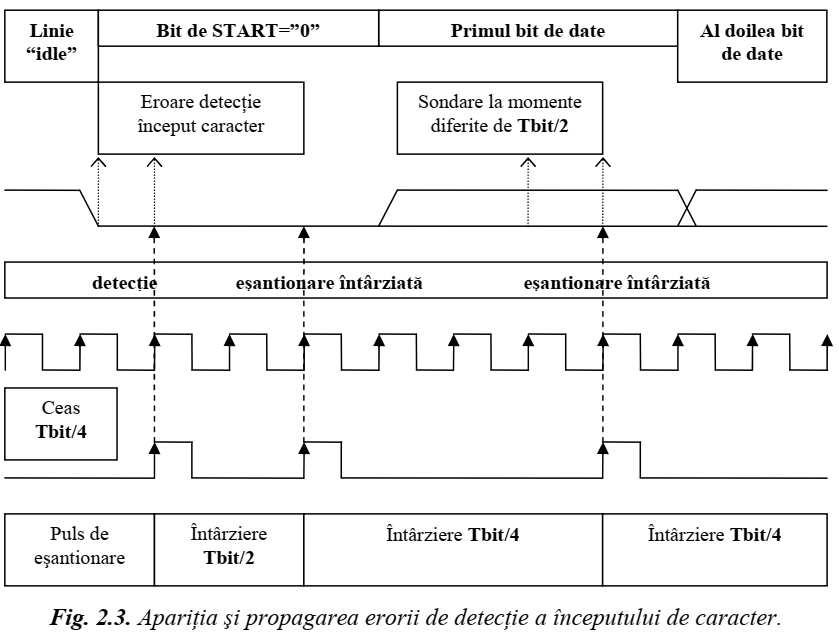 Apariția și propagarea erorii de detecție a începutului de caracter
Появление и распространение ошибки определения начала символа
Coduri de linie la transmisia sincronă.
La transmisia în banda de bază, modul de asociere dintre semnalul dreptunghiular digital transmis pe linie şi fluxul binar de date conduce la diverse metode de codificare în tensiune sau curent, numite coduri de linie sau coduri de transmisie: 

a.) Coduri de linie fără întoarcere la zero (NRZ = “Non Return to Zero”).
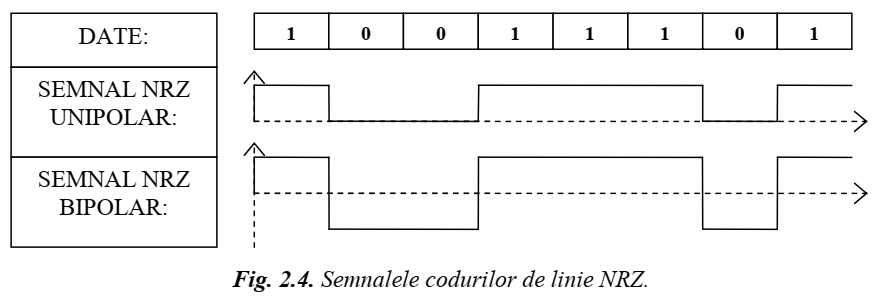 Semnalele codurilor de linie NRZ
Se asociază valorilor logice “0” şi “1” două niveluri distincte de tensiune sau de current care vor fi transmise efectiv pe linie. Dacă unul din niveluri este zero, atunci semnalul se numeşte unipolar sau simplu curent. Dacă cele două niveluri asociate valorilor logice sunt simetrice față de zero (unul pozitiv, iar celălalt negativ), semnalul se numeşte bipolar sau dublu curent. Prin astfel de asocieri directe se obțin coduri de linie fără întoarcere la zero (NRZ = “Non Return to Zero”), care nu sunt altceva decât semnale obişnuite din circuitele electronice digitale.
Линейные коды для синхронной передачи.
При передаче в основной полосе частот связь между цифровым прямоугольным сигналом, передаваемым по линии, и потоком двоичных данных приводит к различным методам кодирования напряжения или тока, называемым линейными кодами или кодами передачи:
a.) Невозвратные линейные коды (NRZ = «Non Return to Zero»).
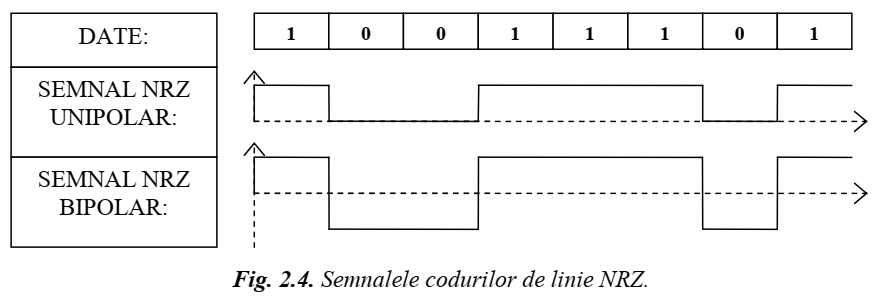 Сигналы линейного кода NRZ
Логические значения «0» и «1» связаны с двумя различными уровнями напряжения или тока, которые будут эффективно передаваться по линии. Если один из уровней равен нулю, то сигнал называется однополярным или простым током. Если два уровня, связанные с логическими величинами, симметричны относительно нуля (один положительный, а другой отрицательный), сигнал называется биполярным или двукратным током. Путем таких прямых ассоциаций получаются ненулевые коды обратной линии (NRZ = «Non Return to Zero»), представляющие собой не что иное, как обычные сигналы цифровых электронных схем.
Denumirea rezidă în faptul că un astfel de semnal nu revine singur la nivelul zero după sfârşitul fiecărei durate de bit. Biții consecutivi care au aceeaşi valoare logică vor menține constant nivelul de tensiune sau curent pe linia de transmisie (fig. 4.). Din acest motiv, semnalul obținut prin codificarea NRZ va prezenta întotdeauna o componentă continua dependentă de secvența datelor binare, care trebuie reconstituită la recepție (dezavantaj). Semnalul fără întoarcere la zero este cel mai simplu cod de linie şi nu include nici un fel de informație suplimentară cu privire la momentele de sondare a biților (ceasul transmisiei seriale). Este important de reținut că semnalul NRZ-bipolar poate fi obținut din cel NRZ-unipolar şi invers, prin adăugarea unei valori continue de tensiune sau de curent care deplasează forma de undă în sus sau în jos pe axa verticală.
Название состоит в том, что такой сигнал не возвращается к нулю сам по себе после окончания длительности каждого бита. Последовательные биты, имеющие одинаковое логическое значение, будут поддерживать постоянный уровень напряжения или тока в линии передачи (рис. 4). По этой причине сигнал, полученный кодированием NRZ, всегда будет иметь непрерывную составляющую, зависящую от последовательности двоичных данных, которая должна быть восстановлена ​​при приеме (недостаток). Невозвратный сигнал является простейшим линейным кодом и не содержит никакой дополнительной информации о моментах зондирования битов (тактах последовательной передачи). Важно отметить, что NRZ-биполярный сигнал может быть получен из NRZ-униполярного сигнала и наоборот путем добавления постоянного значения напряжения или тока, которое перемещает форму волны вверх или вниз по вертикальной оси.
b.) Coduri de linie cu întoarcere la zero (RZ).
În acest caz se include o informație suplimentară despre ceasul transmisiei, prin întoarcerea la zero a tensiunii după o semiperioadă de ceas (la jumătatea duratei unui bit). Codul de linie RZ-unipolar include pulsuri pozitive de ceas pentru biți de “1”, iar în cazul biților de “0” aceste pulsuri lipsesc complet. La codul de linie RZ-bipolar, pentru codificarea biților de “0” se inlclud în semnal pulsuri negative de ceas (fig. 5.).
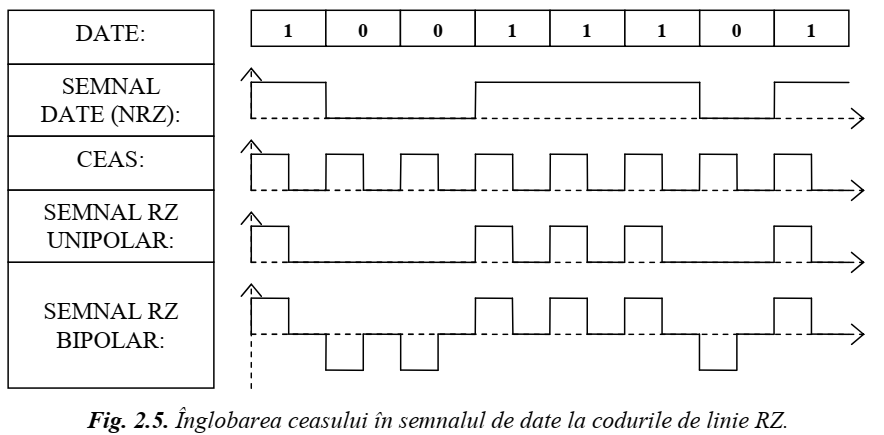 Înglobarea ceasului în semnalul de date la codurile de linie RZ
b.) Коды нулевой линии возврата (RZ).
В этом случае включается дополнительная информация о тактовой частоте передачи путем возврата напряжения к нулю после получасовых тактовых импульсов (половина длительности бита). РЗ-однополярный линейный код включает положительные тактовые импульсы для битов «1», а в случае битов «0» эти импульсы полностью отсутствуют. При РЗ-биполярном линейном коде для кодирования «0» битов в сигнал включаются отрицательные тактовые импульсы (рис. 5.).
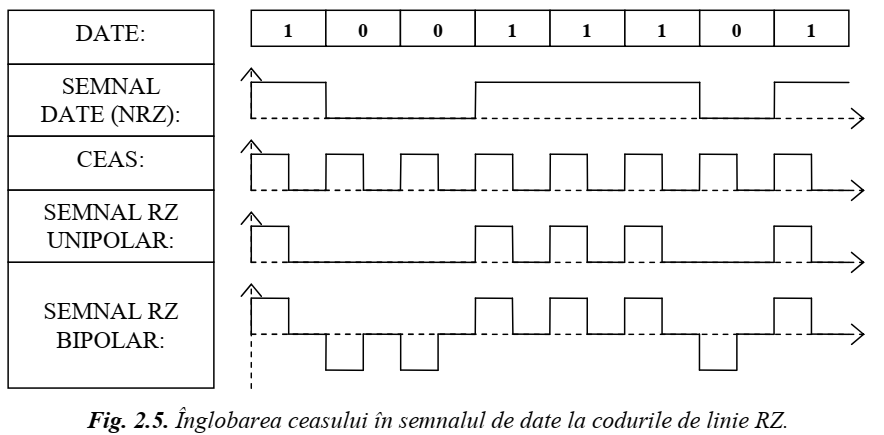 Встраивание часов в сигнал данных в линейных кодах RZ
Se poate observa că formele unipolară şi bipolară ale codului cu întoarcere la zero sunt complet distincte şi nu diferă între ele doar printr-un decalaj pe axa verticală, ca la codul NRZ. Deoarece şirurile lungi de biți similari sunt codificate prin pulsuri de ceas cu aceeaşi polaritate, şi acest semnal va conține o componentă continuă dependentă de secvența datelor. Semnalul RZ-bipolar are dezavantajul că necesită 2 praguri de decizie pentru discriminarea a 3 nivele distincte de tensiune, dar recuperarea ceasului de bit la recepție este aproape directă, deoarece atât şirurile lungi de “0” cât şi cele de biți “1” au pulsuri de ceas înglobate.
Видно, что униполярная и биполярная формы кода с нулевым возвратом совершенно различны и не отличаются друг от друга только смещением вертикальной оси, как в коде NRZ. Поскольку длинные строки одинаковых битов кодируются тактовыми импульсами одинаковой полярности, этот сигнал также будет содержать непрерывный компонент данных, зависящий от последовательности. Недостаток RZ-биполярного сигнала состоит в том, что для различения 3 различных уровней напряжения требуется 2 порога принятия решения, но восстановление тактовой частоты при приеме почти прямое, поскольку как длинные строки «0», так и биты «1» имеют импульсы. , встроенные часы.
c.) Codul de linie AMI (Alternate Mark Inversion). Codul de linie AMI este oarecum similar codului RZ-unipolar, cu deosebirea că pentru reprezentarea biților de “1” se utilizează acum pulsuri de ceas alternante, atât pozitive cât şi negative, eliminându-se astfel componenta continuă dependentă de secvența datelor.
Dacă pentru ultimul bit de “1” s-a folosit un puls de o anumită polaritate, pentru următorul se va folosi un puls de ceas cu polaritate opusă. Pentru biții de “0” nu se includ pulsuri de ceas, semnalul rămânând la nivelul zero, ca şi la codul RZ-unipolar (fig. 6.). Deoarece şirurile lungi de “0” nu conțin pulsuri de ceas înglobate, circuitele de extragere a ceasului la recepție nu se pot sincroniza în cazul unor şiruri lungi de biți zero. Pentru eliminarea acestui neajuns, se utilizează frecvent în practică o serie de variante AMI modificate prin adăugarea unor pulsuri alternante suplimentare care nu respectă regula de codificare, în cazul şirurilor lungi de biți zero.
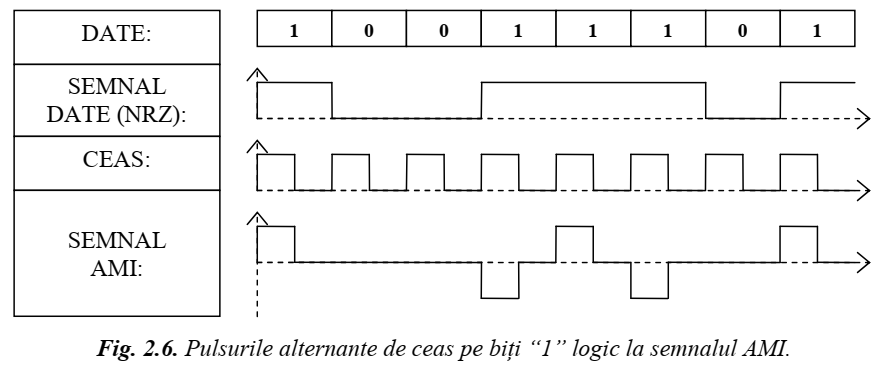 Pulsurile alternante de ceas pe biți „1” logic la semnalul AMI
c.) Линейный код AMI (инверсия альтернативной метки). Линейный код AMI чем-то похож на однополярный RZ-код, за исключением того, что чередующиеся тактовые импульсы, как положительные, так и отрицательные, теперь используются для представления битов «1», что устраняет непрерывный компонент данных, зависящий от последовательности.
Если для последнего бита «1» использовался импульс определенной полярности, то для следующего будет использоваться тактовый импульс с противоположной полярностью. Для битов «0» тактовые импульсы не включаются, сигнал остается на нулевом уровне, как и при RZ-униполярном коде (рис. 6.). Поскольку длинные строки «0» не содержат встроенных тактовых импульсов, схемы извлечения тактовых импульсов при приеме не могут быть синхронизированы для длинных строк с нулевым битом. Для устранения этого недостатка на практике часто используют ряд модифицированных вариантов АМИ, добавляя дополнительные знакопеременные импульсы, не соответствующие правилу кодирования в случае длинных нуль-битных строк.
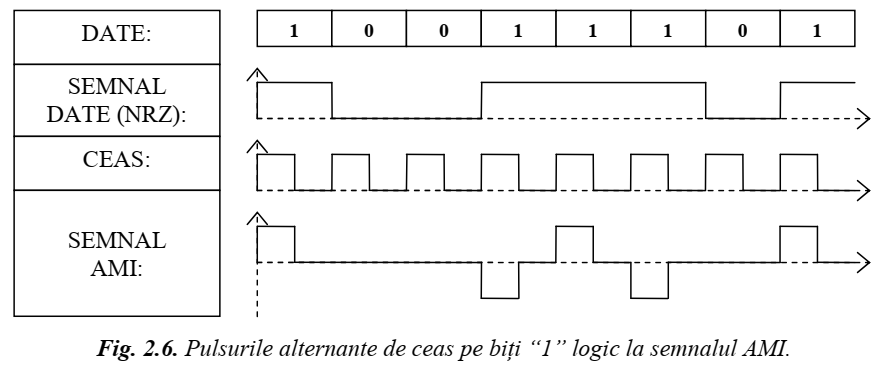 Логически чередующиеся тактовые импульсы «1» в сигнале AMI
d.) Codul de linie bifazic standard (Manchester). 
Pentru eliminarea componentei continue dependente de secvența datelor simultan cu înglobarea tranzițiilor de ceas la toate valorile logice ale semnalului de date, s-au conceput coduri de linie bifazice, adică cu codificarea biților prin tranziții (alternarea fazei), în loc de pulsuri. Codurile bifazice pot fi atât bipolare cât şi unipolare, diferența dintre ele fiind decalajul față de zero cu o valoare constantă. În cazul codului de linie bifazic standard, numit şi Manchester, la mijlocul duratei de bit se transmite câte o tranziție în semnalul de linie: 
o pentru bit “1” de date ⇒ tranziție pozitivă (0 ↑ 1);
o pentru bit “0” de date ⇒ tranziție negativă (1 ↓ 0).
În cazul şirurilor de biți identici, este necesară o tranziție suplimentară, care asigură revenirea semnalului la nivelul corespunzător şi posibilitatea unei noi tranziții de acelaşi tip (fig. 7.). Se observă astfel că semnalul include o informație suplimentară despre tactul de sondare al biților de date, adică o tranziție la mijlocul fiecărui bit transmis, care poate fi utilizată pentru refacerea ceasului la recepție.
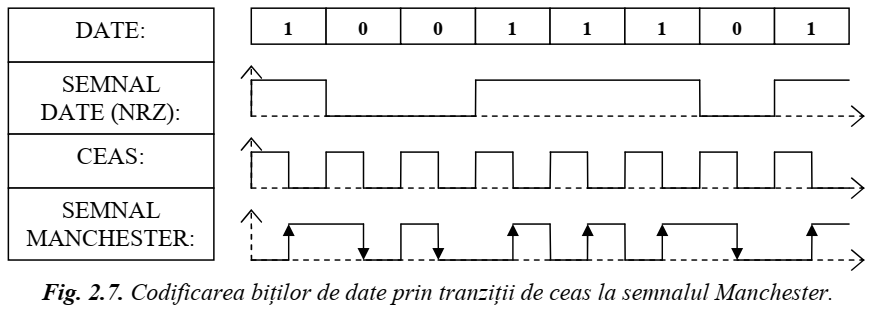 Codificarea biților de date prin tranziții de ceas la semnalul Manchester
[Speaker Notes: Codul mancester]
г.) ​​Стандартный двухфазный линейный код (Манчестер).Для устранения зависимой от последовательности данных непрерывной составляющей одновременно с включением тактовых переходов при всех логических значениях сигнала данных были разработаны двухфазные линейные коды, т. е. с битовым кодированием переходами (чередованием фаз), а не импульсами. Двухфазные коды могут быть как биполярными, так и униполярными, разница между которыми состоит в смещении нуля при постоянном значении. В случае стандартного двухфазного линейного кода, также называемого манчестерским, в середине битовой длительности в линейном сигнале передается переход:
o для бита «1» данных ⇒ положительный переход (0 ↑ 1);
o для бита «0» данных ⇒ отрицательный переход (1 ↓ 0).
В случае идентичных битовых строк требуется дополнительный переход, обеспечивающий возврат сигнала на соответствующий уровень и возможность нового перехода того же типа (рис. 7.). Таким образом, видно, что сигнал включает в себя дополнительную информацию о пробном касании битов данных, т.е. переходе в середине каждого передаваемого бита, который можно использовать для сброса часов при приеме.
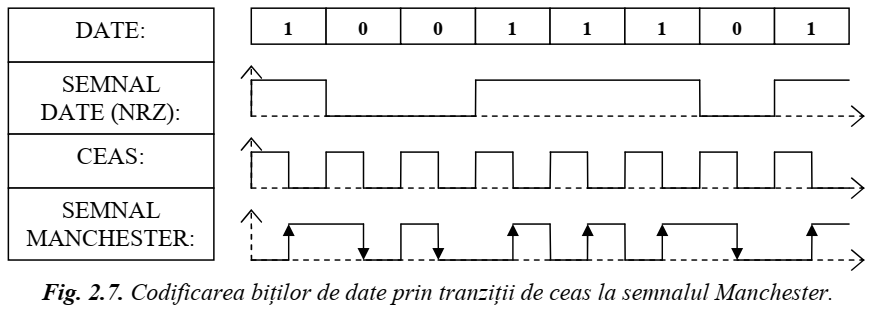 Кодирование битов данных тактовыми переходами в манчестерский сигнал
[Speaker Notes: Codul mancester]
Semnalul Manchester poate fi considerat modulație digitală de fază a semnalului de ceas (purtătoare rectangulară) cu semnalul de date, deoarece fiecare bit “1” schimbă faza semnalului de ceas, pe când un bit “0” o lasă nemodificată.
Манчестерский сигнал можно рассматривать как цифровую фазовую модуляцию тактового сигнала (прямоугольная несущая) сигналом данных, поскольку каждый бит «1» изменяет фазу тактового сигнала, а бит «0» оставляет ее неизменной.
e.) Codurile bifazice Mark şi Space. Aceste coduri de linie se obțin tot prin codificarea biților de date cu tranziții de ceas, dar păstrând întotdeauna o tranziție la începutul fiecărei perioade de bit. În cazul codului bifazic Mark, are loc o tranziție suplimentară numai la mijlocul bitului de “1”, iar în cazul codului bifazic Space numai la mijlocul bitului de “0”.
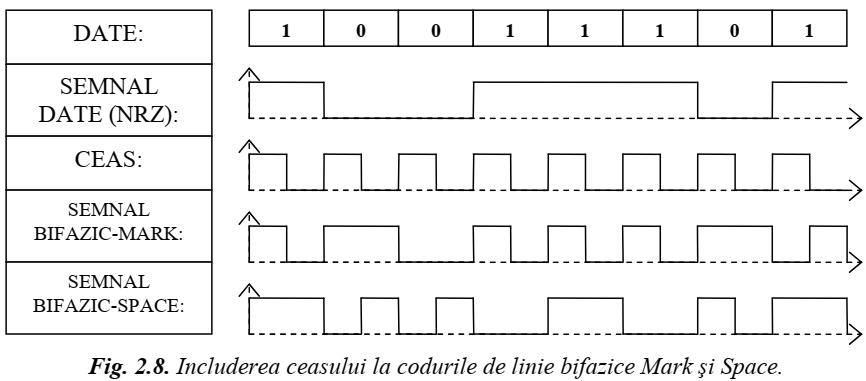 Includerea ceasului la codurile de linie bifazice Mark și Space
Semnalul bifazic Mark sau Space poate fi considerat modulație digitală de frecvență a semnalului de ceas (purtătoare rectangulară) cu semnalul de date, deoarece pentru o valoare logică se transmite pe linie o frecvență egală cu frecvența ceasului, iar pentru cealaltă se transmite o frecvență de 2 ori mai mică.
e.) Двухфазные метки и коды пробелов. Эти линейные коды также получаются путем кодирования битов данных с синхронизирующими переходами, но всегда с сохранением перехода в начале каждого битового периода. В случае двухфазного кода Марк дополнительный переход происходит только в середине бита «1», а в случае двухфазного кода Пробел только в середине бита «0».
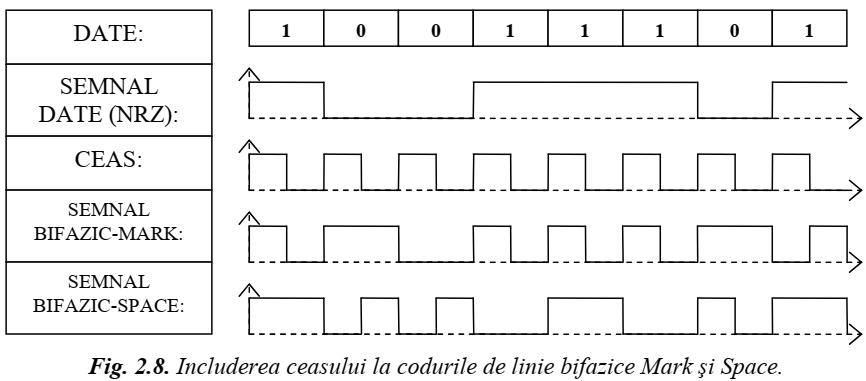 Включение часов в коды двухфазной линии Mark и Space
Двухфазный сигнал Mark или Space можно рассматривать как цифровую частотную модуляцию тактового сигнала (прямоугольной несущей) с сигналом данных, поскольку для одного логического значения по линии передается частота, равная тактовой частоте, а для другого частота передается в 2 раза меньше.